Introduzione
Corso di Sociologia Economia

MARCO FAMA, Università di Bergamo
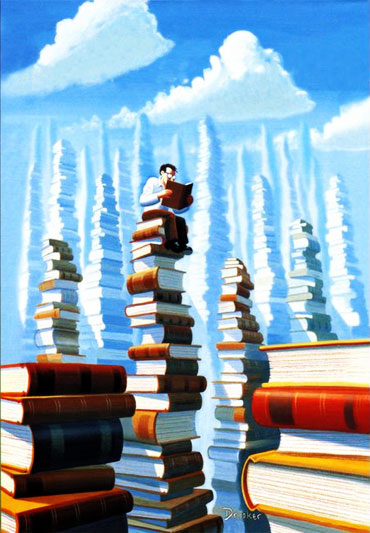 «Uno studio della storia del pensiero è premessa necessaria all'emancipazione della mente; non so che cosa renderebbe più conservatore un uomo, se il non conoscere null'altro che il presente, oppure null'altro che il passato».

J. M. KEYNES
La sociologia, secondo la nota definizione di Max Weber, ha per oggetto l’agire dotato di senso, cioè quell’atteggiamento umano a cui l’individuo che agisce attribuisce un suo senso soggettivo in riferimento all’atteggiamento di altri individui. 

L’economia può invece essere definita come l’insieme delle attività stabilmente intraprese dai membri di una società per produrre, distribuire e scambiare beni e servizi.

Una seconda accezione, oggi prevalente, guarda all’economia come a una disciplina che si occupa di studiare l’allocazione ottimale di risorse e mezzi scarsi per il raggiungimenti di fini alternativi.

Queste due accezioni riflettono in parte la differenza tra l’economia politica dei classici e l’economia neoclassica che si impone a partire dalla seconda metà dell’Ottocento con la cosiddetta «rivoluzione marginalista».  

In un certo senso, l’ascesa dell’economia neoclassica (e il conseguente venir meno dell’attenzione nei confronti della dimensione istituzionale dei processi economici che aveva invece caratterizzato l’economia classica) ha aperto uno spazio all’interno del campo del sapere che è stato occupato dalla sociologia economica, la quale ha iniziato così ad acquisire un proprio statuto autonomo e ad istituzionalizzarsi.
Al pari dell’economia politica la sociologia nasce all’interno di un contesto storico preciso, caratterizzato dai grandi stravolgimenti prodotti dall’avvento della società di mercato capitalistica, sulle cui modalità di funzionamento e sui cui effetti si interroga. 


La sociologia economica indaga i rapporti di interdipendenza tra fenomeni sociali ed economici. Le sue origini vengono fatte solitamente risalire alla seconda metà dell’Ottocento. Tuttavia, riflessioni di carattere sociologico, incentrate sulle cause e sulle conseguenze sociali dei fenomeni economici, sono ben presenti anche negli scritti dei padri fondatori dell’economia politica.
Al contrario dell’economia (neoclassica), tuttavia, la sociologia economica – al netto di alcune rilevanti eccezioni – non pretende formulare leggi generali. Essa aspira invece a creare dei modelli, vale a dire delle ricostruzioni ideali di situazioni particolari, spazialmente e temporalmente delimitate, che servono ad interpretare la realtà empirica, ma che non la esauriscono mai del tutto.

Non è infatti possibile individuare delle connessioni causali pienamente generalizzabili tra fenomeni sociali ed economici, posto che le scelte compiute dagli attori economici, e gli esiti di queste, sono influenzati da una molteplicità di fattori.   

La sociologia economica può comunque cercare di spiegare come le persone sono giunte a comportarsi in un determinato modo e  quali conseguenze derivano dal fatto che esse si comportano in tale modo. Chiarendo le implicazioni e le conseguenze di determinati fini, la sociologia economica può aiutare i membri di una società a modificare i fini stessi, può, cioè, contribuire alla produzione consapevole della società.
(contrariamente a quanto postulato dalle visioni più ingenue e meccaniciste di un certo marxismo) vi è un rapporto di mutua dipendenza tra fenomeni sociali ed economici. 


A tal proposito, Weber distingue tra fenomeni «economicamente rilevanti» e fenomeni «economicamente condizionati».
Se l’economia parte dai singoli individui, presumendo che il comportamento di questi sia razionalmente orientato rispetto a degli scopi di natura utilitaristica, la sociologia guarda all’attività economica come ad un processo istituzionalizzato.

Le istituzioni sono le norme che orientano, prescrivono e regolano i comportamenti e il cui rispetto tende ad essere garantito dall’esistenza di sanzioni di tipo formale o informale.

Differenza tra istituzioni e organizzazioni (da intendere, quest’ultime, come collettività concrete che coordinano un insieme di risorse umane e materiali per il raggiungimento di un determinato fine)
L’agire economico è:
Socialmente orientato

Storicamente situato

Eticamente vincolato
Nelle società precedenti l’avvento dell’economia di mercato capitalistica, l’economia – vale a dire il modo in cui gli uomini e le donne producono e distribuiscono beni e servizi – non godeva di alcuna autonomia rispetto alle strutture sociali. L’economia era «incorporata» (embedded) nelle relazioni sociali, secondo i principi della reciprocità e della redistribuzione. 

Nelle società moderne – rette sull’utopia del mercato autoregolato – si assiste ad un processo di «scorporamento» dell’economia (disembedding), a seguito del quale la sfera dello scambio è divenuta predominante.


Alla base di tale «scorporamento» vi è stato, innanzitutto, un processo di mercificazione del lavoro, della terra e del denaro (merci fittizie).
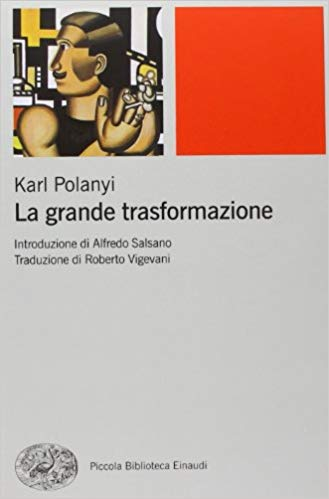 L’esempio della condanna dell’usura nella civiltà cristiana medioevale
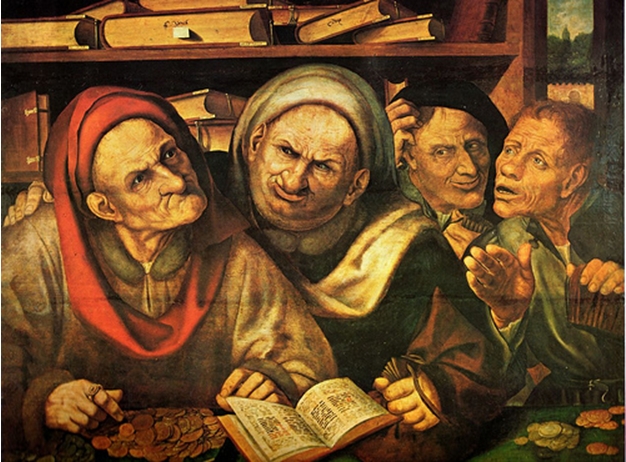 Non è possibile separare in maniera rigorosa la storia sociale e religiosa della civiltà cristiana medioevale da quella economica. Il concetto stesso di economia non veniva utilizzato, se non nell’accezione aristotelica di oiko-nomia («amministrazione del patrimonio domestico»).

È solo con la progressiva affermazione del mercato, in quanto dispositivo basato sui principi dello scambio e dotato di regole di funzionamento proprie sulle quali si presume sia possibile effettuare delle previsioni, che l’economia si è «emancipata dalla società». 

È a seguito di tale processo che nasce l’economia politica come disciplina, cioè come insieme organico di discorsi inerenti alla produzione e all’allocazione (ottimale) delle risorse sorretto da un apparato metodologico sottoposto al vaglio di una specifica comunità scientifica.
I precursori della sociologia economica
I FISIOCRATI 

Quesnay (1694-1774); Turgot (1727-1781); du Pont (1793-1817)
Critica al mercantilismo ed esaltazione del diritto naturale


Tutta la ricchezza trae origine dall’agricoltura (produit net)


Classe produttiva VS classe improduttiva
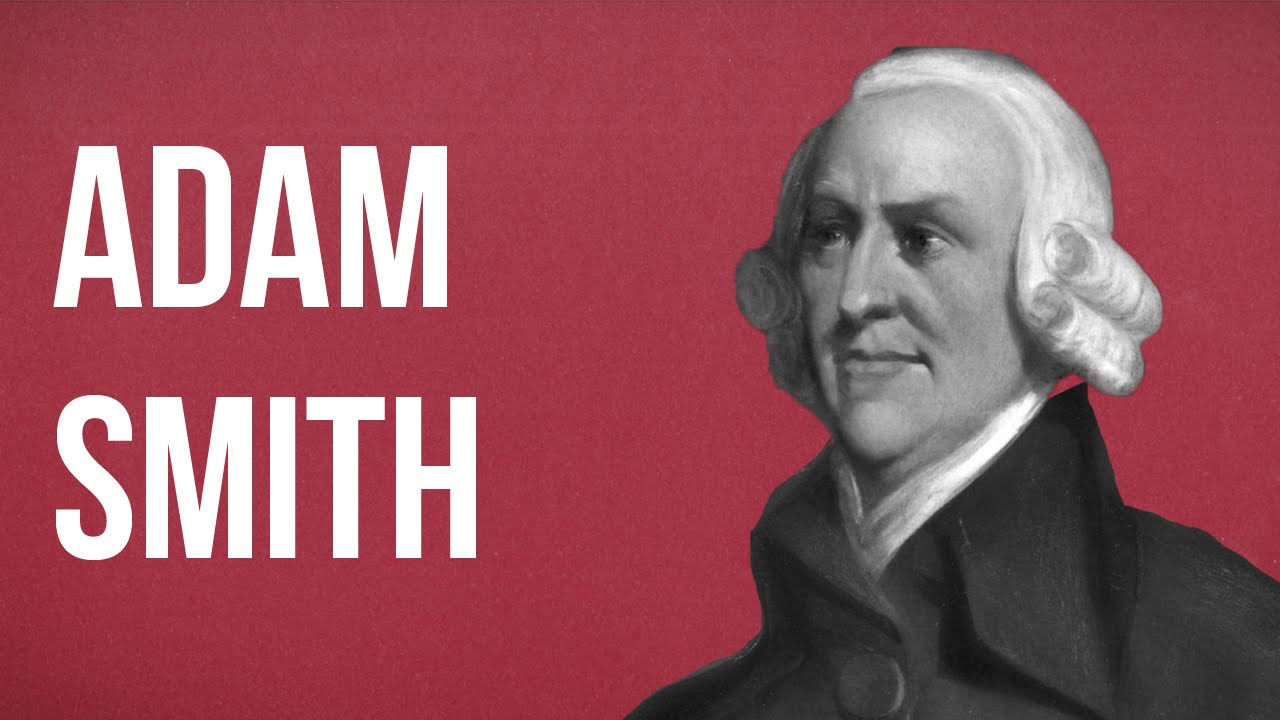 (1723 – 1790)
Adam Smith getta le basi per la nascita dell’economia moderna, quale «sistema di pensiero/sapere/discorso» che si interroga in maniera organica sui fattori che determinano il progresso e la prosperità economici e sul ruolo dell’intervento pubblico; sulla divisione sociale e sull’organizzazione del lavoro; sulle dinamiche che determinano i prezzi e che regolano la distribuzione del reddito tra salario, profitto e rendita.
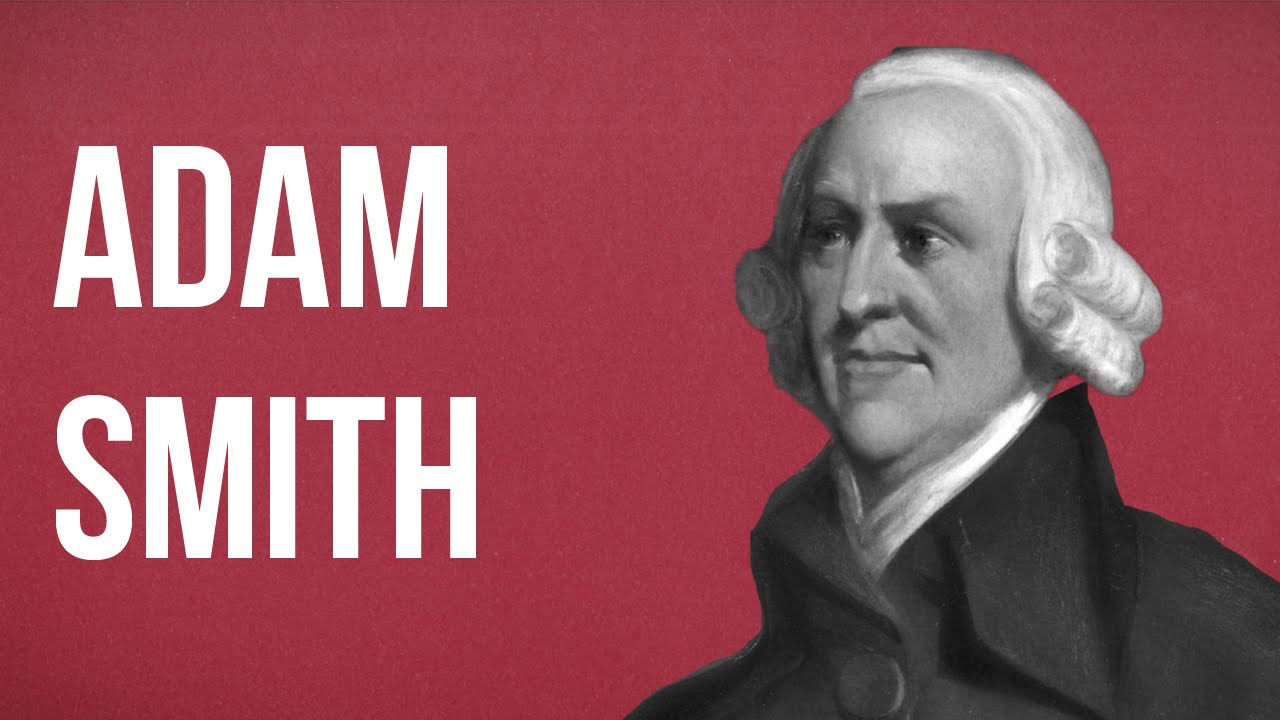 ADAM SMITH (1723 – 1790)
Adam Smith nasce, si forma e lavora in Scozia. Tra i sui scritti meritano una menzione particolare La teoria dei sentimenti morali (1759) e La ricchezza delle nazioni (1776).

A dispetto delle visioni più stereotipate, che lo dipingono come uno strenuo sostenitore del laissez-faire (espressione che, invero, egli non ha mai utilizzato) e come un tessitore di lodi nei confronti dell’«egoismo», Smith attribuisce una grande importanza alla dimensione etica e sociale dell’agire economico.

Per Smith l’azione sociale è influenzata dai valori e dalle norme che prevalgono storicamente in una data società. Le istituzioni sono una creazione degli uomini, ma, a loro volta, ne influenzano il comportamento.

Egli guarda con molto ottimismo all’espansione della «società commerciale» e alla capacità del mercato di creare ricchezza. Tuttavia, egli ritiene che il mercato possa funzionare solo in presenza di un quadro istituzionale appropriato.
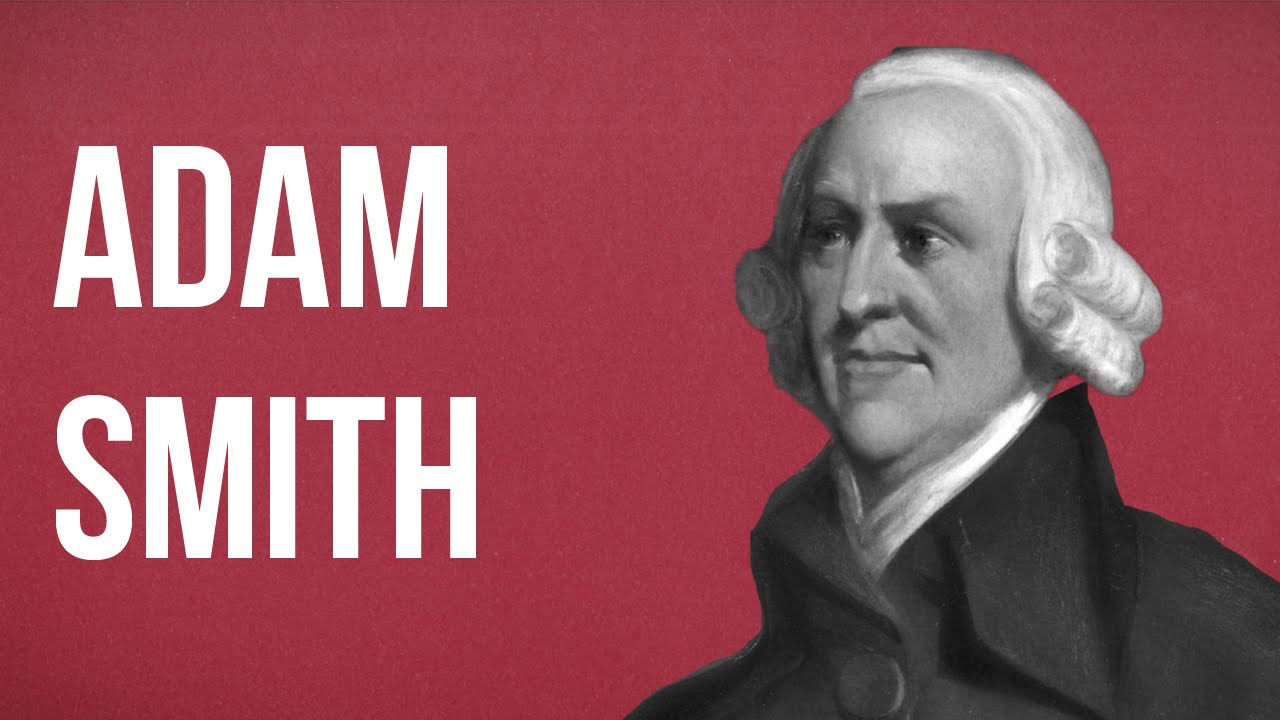 ADAM SMITH (1723 – 1790)
Differenza tra «statica economica» e «dinamica dell’economia»

Prezzo naturale VS prezzo di mercato

La distribuzione del reddito: salari, profitti, rendite

Tendenza al calo del saggio di profitto

Critica ai monopoli, al protezionismo e al mercantilismo

Esaltazione dei mercati concorrenziali e dell’intraprendenza (industry)

Bassi profitti e alti salari come condizioni dello sviluppo e dell’aumento della produttività

Il ruolo dello Stato
LA MANO INVISIBILE
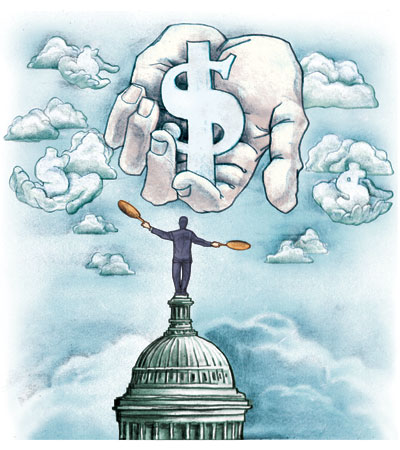 “It is not from the benevolence of the butcher, the brewer, or the baker that we expect our dinner, but from their regard to their own self-interest. We address ourselves not to their humanity but to their self-love, and never talk to them of our own necessities, but of their advantages”


«Non è certo dalla benevolenza del macellaio, del birraio o del fornaio che ci aspettiamo il nostro pranzo, ma dal fatto che essi hanno cura del proprio interesse. Noi non ci rivolgiamo alla loro umanità, ma al loro egoismo, e con loro non parliamo mai delle nostre necessità, ma dei loro vantaggi»  

A. Smith, La ricchezza delle nazioni
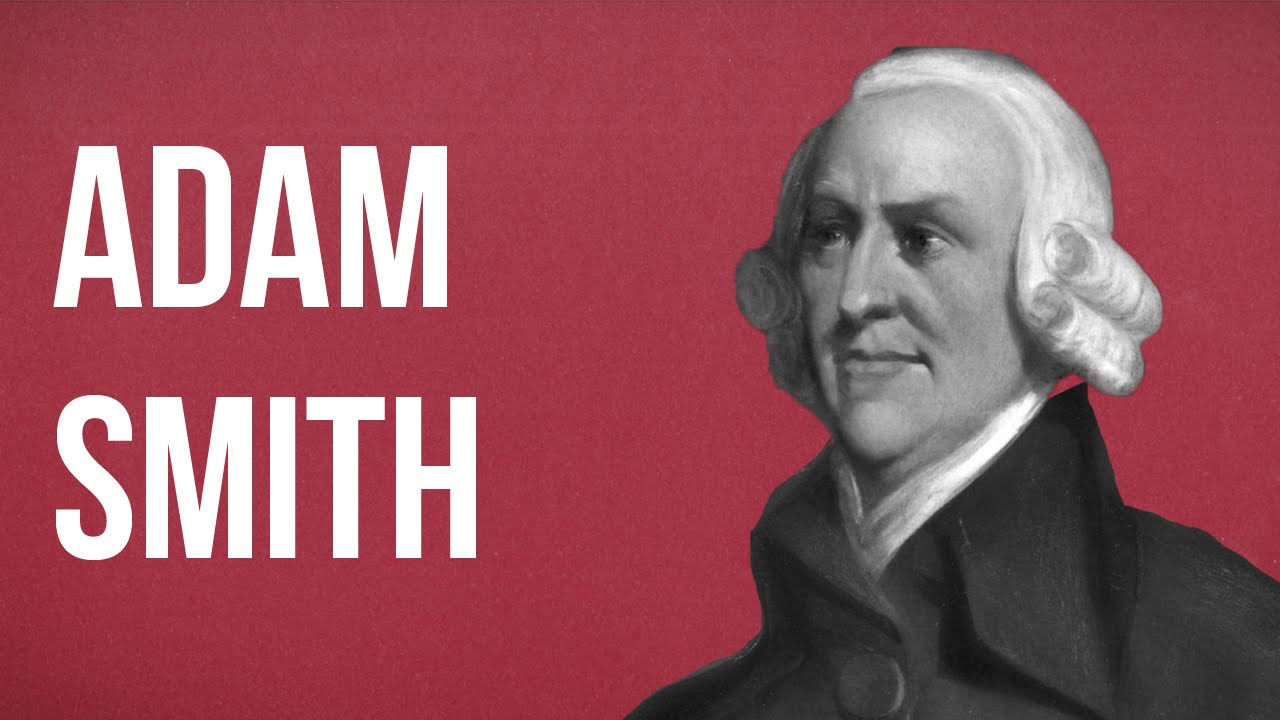 Né self-interest, né self-love significano selfishness. Adam Smith si riferisce a due virtù la cui comprensione è possibile solo rifacendosi alle influenze esercitate sulla riflessione etica smithiana dagli Stoici e dal cristianesimo (influenzato in parte da una visione calvinista): nella ricerca della beatitudine la virtù cardinale che sorregge l’uomo è la temperanza (self-interest),  laddove il self-love è espressione di una virtù superiore come la cura di sé. 


«Niente ci è più gradito dell’osservare in altri uomini una corrispondenza di affetti con tutte le emozioni del nostro cuore, niente ci turba più della manifestazione del contrario. Quelli che vogliono dedurre tutti i nostri sentimenti dall’egoismo più raffinato si trovano in difficoltà a spiegare, secondo i loro principi, sia questo piacere sia questa pena». 

A. Smith, Teoria dei sentimenti morali
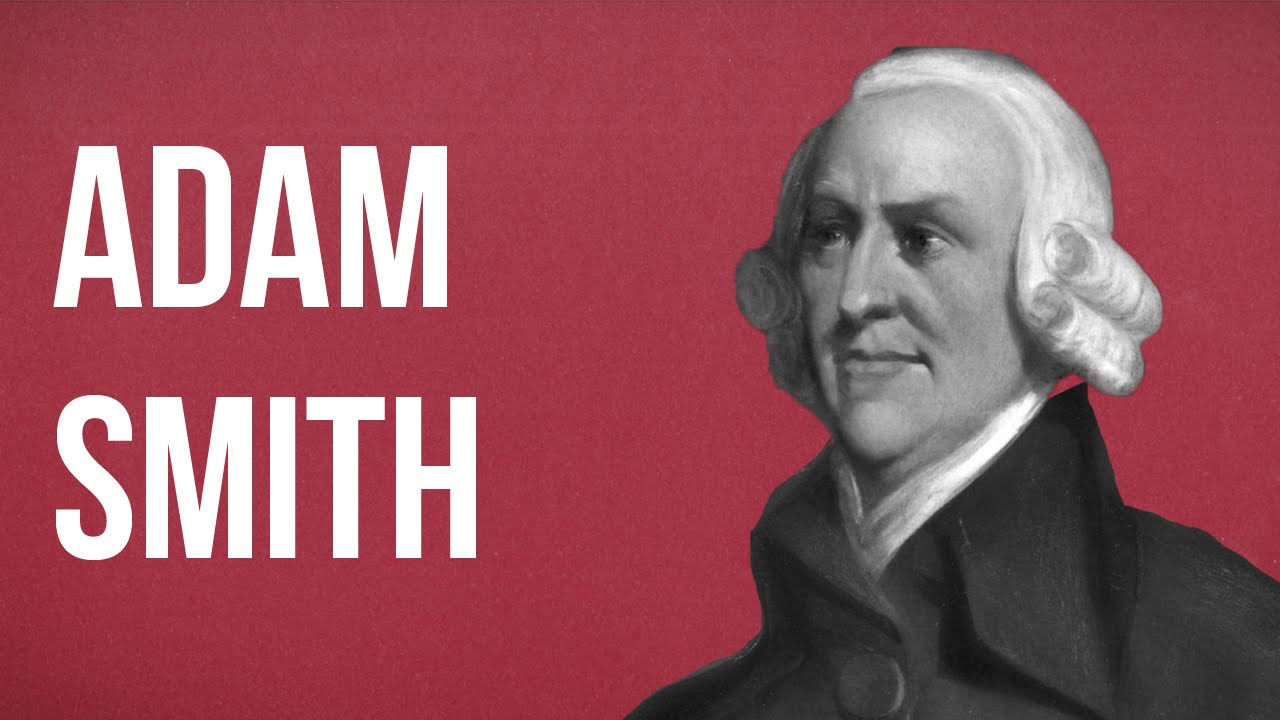 L’importanza dello Sato nel contrastare, attraverso l’istruzione, il decadimento delle qualità intellettuali causato dalla divisione del lavoro
«Un uomo che spende tutta la sua vita compiendo poche semplici operazioni, i cui effetti oltretutto sono forse sempre gli stessi o quasi, non ha alcuna occasione di applicare la sua intelligenza  o di esercitare la sua inventiva a scoprire nuovi espedienti per superare difficoltà che non incontra mai. Costui perde quindi naturalmente l’abitudine a questa applicazione, e in genere diviene tanto stupido quanto può esserlo una creatura umana. Il torpore della mente lo rende non solo incapace di prendere gusto o parte a una qualsiasi conversazione razionale, ma anche di concepire un  qualsiasi sentimento generoso, nobile o tenero e quindi di formarsi un giudizio corretto persino sui molti dei comuni doveri della vita privata. [...]  La sua destrezza nel suo mestiere specifico sembra in questo modo [attraverso la divisione del lavoro] acquisita a spese delle sue qualità intellettuali, sociali e militari. Ma in ogni società progredita e incivilita, questa è la condizione in cui i poveri che lavorano, cioè la gran massa della popolazione, devono necessariamente cadere a meno che il governo non si prenda cura di impedirlo»

A. Smith, La ricchezza delle nazioni, pp.637- 638).
Smith era fortemente critico nei confronti dei mercantilisti, era un sostenitore del libero mercato e della concorrenza e giudicava tendenzialmente con sospetto l’intervento dello Stato negli affari economici. Ma non era affatto un dogmatico. Quella della mano invisibile per lui non era altro che una metafora, non una legge fisica o morale da cui dedurre delle norme comportamentali, né un precetto su cui fondare una teoria della giustizia e dell’agire sociale.  



L'idea di un'armonia divina fra il vantaggio privato e il bene pubblico era già presente nelle riflessioni dei contrattualisti e verrà ulteriormente sviluppata nel solco della tradizione filosofica dell’utilitarismo-individualismo. Sono stati gli economisti, tuttavia, a dare a questa idea una sorta di legittimazione scientifica. Alla dottrina filosofica che il governo non ha alcun diritto di interferire, ed al miracolo divino che esso non ha alcun bisogno di interferire, viene aggiunta una dimostrazione scientifica che la sua interferenza è inefficace. Il laissez-faire è stato trasformato in un dogma.
LA CRITICA DI KEYNES AL LAISSEZ-FAIRE
«Liberiamoci dai principii metafisici o generali sui quali, in varie occasioni, si è basato il laissez-faire. Non è vero che gli individui posseggano una «libertà naturale» nelle loro attività economiche. Non vi è alcun patto che conferisca diritti perpetui a coloro che posseggono o a coloro che acquistano. Il mondo non è governato dall'alto in modo che gli interessi privati e sociali coincidano sempre. Esso non è condotto quaggiù in modo che in pratica essi coincidano. Non è una deduzione corretta dai principii di economia che l'interesse egoistico illuminato operi sempre nell'interesse pubblico. Né è vero che l'interesse egoistico sia generalmente illuminato; più spesso individui che agiscono separatamente per promuovere i propri fini sono troppo ignoranti o troppo deboli persino per raggiungere questi. L'esperienza non mostra che gli individui, quando costituiscono un'unità sociale, siano sempre di vista meno acuta di quando agiscono separatamente».








J. M. Keynes, La fine del laissez-faire
«Suggerire un'azione sociale per il bene pubblico alla City of London è come discutere l'Origine delle Specie con un vescovo sessant'anni fa. La prima reazione non è intellettuale, ma morale; un'ortodossia è in questione e quanto più persuasivi sono gli argomenti tanto più grave sarà l'offesa. Ciò non di meno, avventurandomi nell’antro del mostro letargico, ho tracciato almeno le sue pretese e la sua discendenza, in modo da mostrare che esso ci ha dominati piuttosto per diritto ereditario che per merito personale».
Adam Smith guardava con grande ottimismo ai processi innescati dall’economia di mercato, ritenuta in grado di aumentare il benessere e di stimolare l’ «operosità» generale grazie ai meccanismi della concorrenza. Le sue riflessioni sono in ogni caso molto attente alla dimensione etica e istituzionale dei processi economici. Il mercato stesso è da egli inteso come uno strumento di regolazione delle attività economiche, il cui sviluppo richiede l’esistenza di condizioni specifiche che dipendono da fattori non economici. Parimenti, egli considera gli attori economici come dei soggetti che interpretano la situazione in cui operano e perseguono il loro interesse secondo norme di condotta influenzate dal contesto sociale in cui agiscono.  



Le riflessioni degli economisti che verranno subito dopo Smith sono animate da una visione decisamente meno ottimistica dell’economia capitalistica, intesa come «mezzo insufficiente, ma comunque migliore di ogni altro per rimediare ai mali  della società». L’attenzione di questi verterà soprattutto sui limiti fisici dello sviluppo. Quest’ultimo viene considerato come un processo «naturale» e desiderabile, ma comunque de-limitato da leggi di funzionamento proprie. In base a queste leggi è possibili fare delle previsioni e delle generalizzazioni. Allo stesso modo, è possibile ricostruire deduttivamente il comportamento degli attori economici, giacché determinato semplicemente dalla collocazione che questi occupano all’interno dei processi produttivi – considerata come data – e non già  dal contesto istituzionale circostante (svolta economicista).
La svolta economicista
Jean Baptiste Say (1767-1832) 
La legge degli sbocchi


Thomas Robert Malthus (1766-1834) 
La trappola malthusiana
La tendenza alla sovrapproduzione


David Ricardo (1771-1823)
La legge bronzea dei salari
La critica alla teoria del valore di Smith 


Le critiche della scuola storica tedesca